FörbundslådanNPF-lådaMöteskappsäckSamtalskorg…kärt barn har många namn
Samordningsförbundet Västmanland 
31 januari 2023
Agenda
?  	    04 Frågor
2023-01-31
2
01
Varför?
Gör samtal och möten mer tillgängliga, strukturerade och begripliga.
Tidshjälpmedel tydliggör tiden för mötet
Mötesagenda ger struktur och förtydligar syftet med ett möte
Ökar delaktigheten
Stressreducerande hjälpmedel kan minska och hjälpa till att hantera stressen.
personerna kommer till mötet, förstår mötet och får med sig information om mötet när hen går därifrån
2023-01-31
3
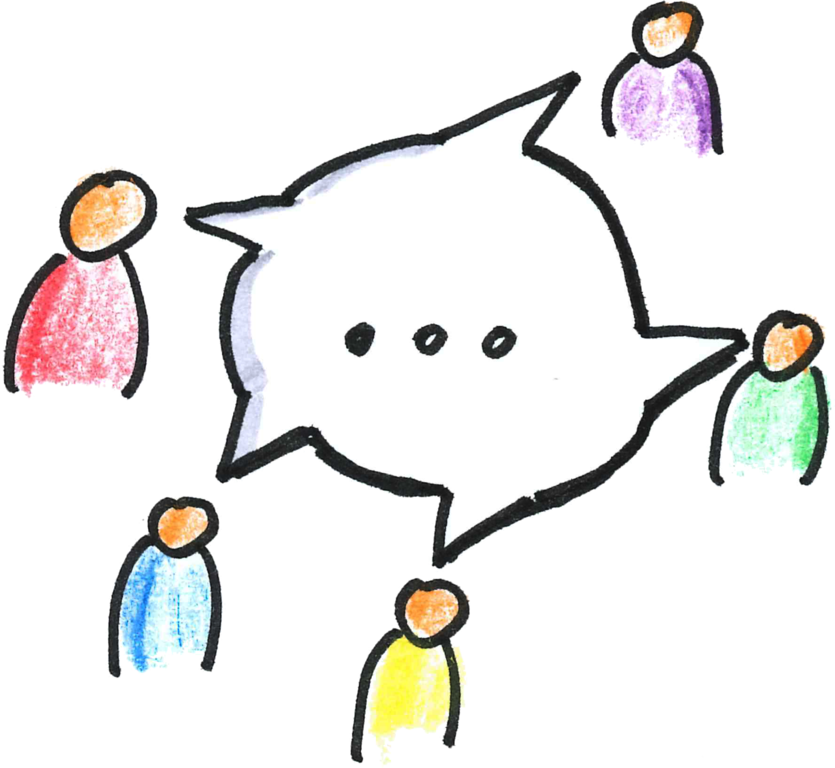 Theory of Mind				Exekutiva funktioner
Förstå att jag ska delge mitt perspektiv, förstå att använda sin kommunikation

		
		Möten ställer höga krav på våra exekutiva förmågor.		Stress sänker våra förmågor
			 Central koherens 			Följa den röda tråden i ett samtal och få ihop sammanhanget
2023-01-31
4
02
Innehåll
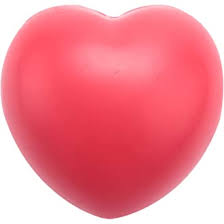 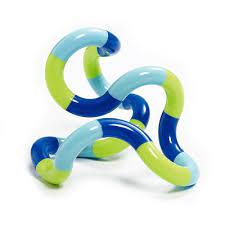 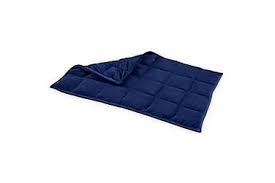 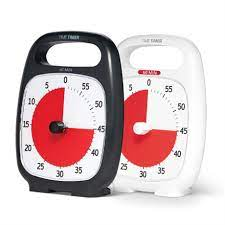 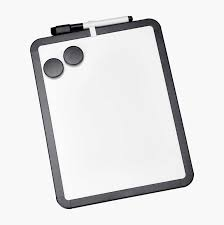 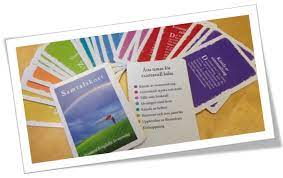 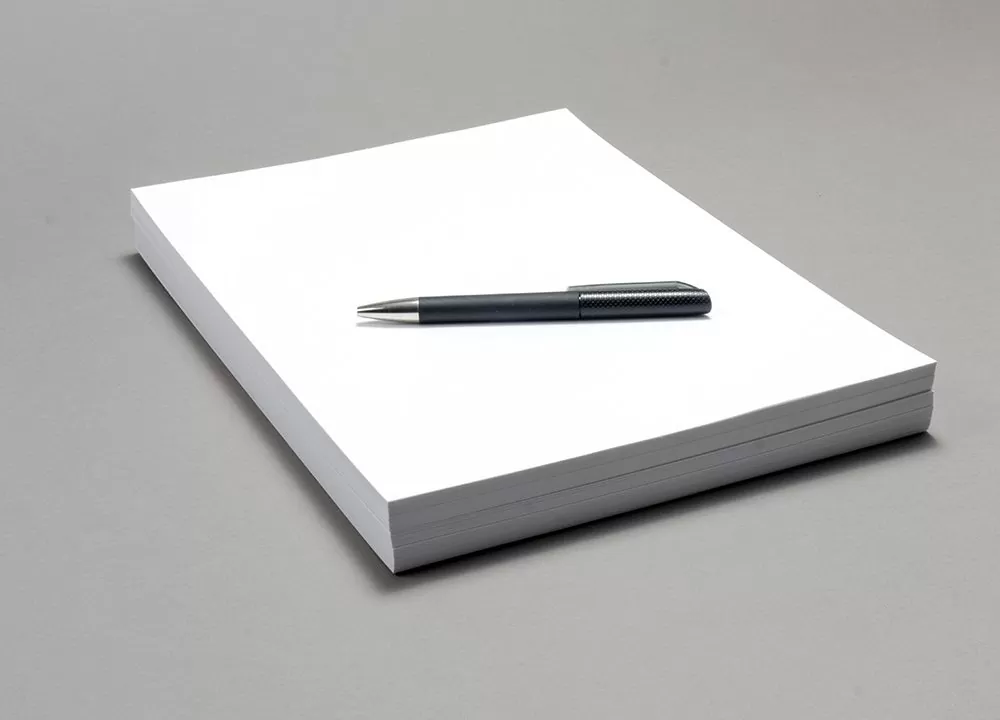 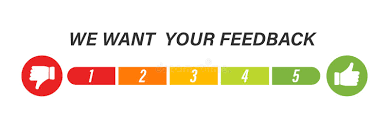 Testa leda ett samtal där du erbjuder, förklarar och använder sakerna i korgen.

Samtala i par och led ett samtal varsin gång.
03
Testa
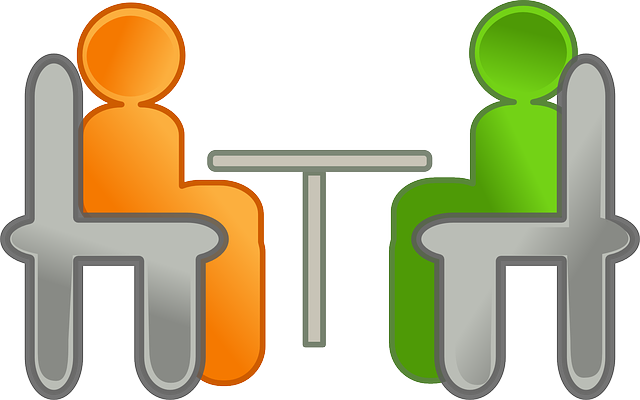 Förslag: 
Berätta att ni nästa vecka ska göra en ny aktivitet ni inte gjort förut. Förklara den, vilka som kommer vara med, vart ni ska vara och vad ni ska göra etc.

Fråga efteråt  med hjälp av  skalan hur det känns med det nya
2023-01-31
7
04
Frågor och reflektioner
Tack för din uppmärksamhet!
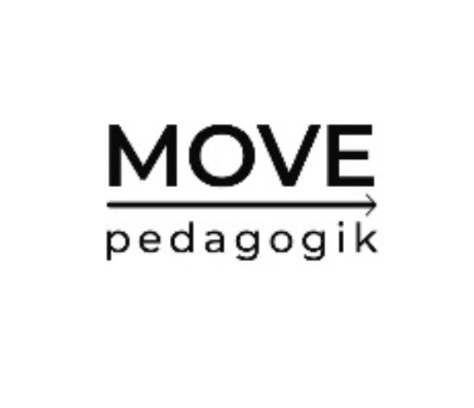 movepedagogik@gmail.com
www.movepedagogik.se
2023-01-31
9